Создавай легко с программой
 Online Test Pad
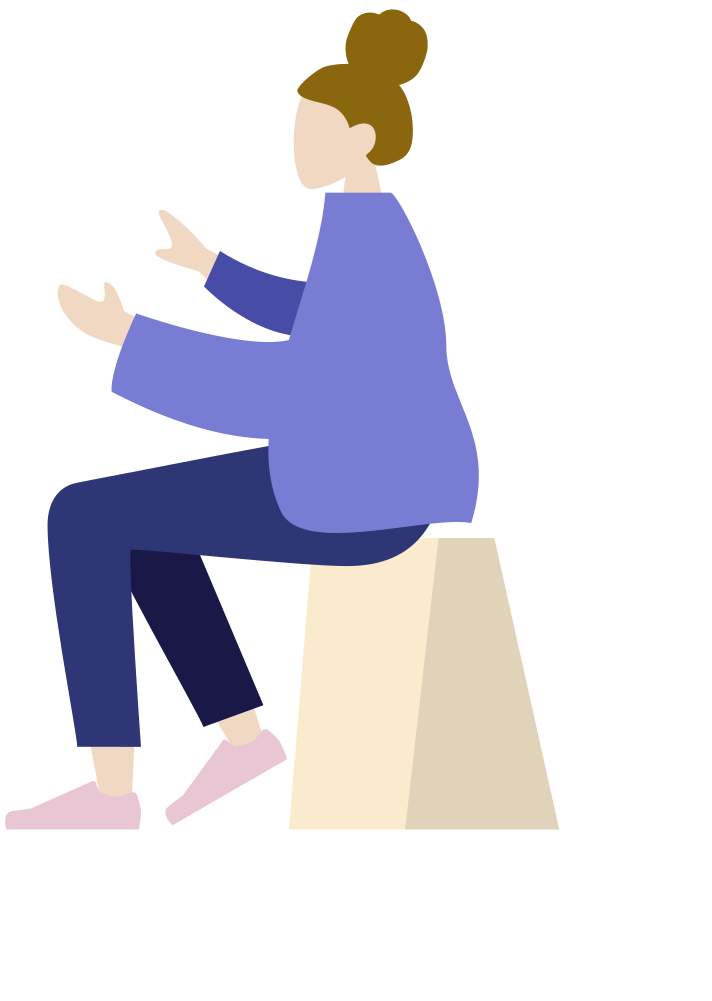 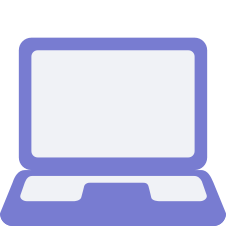 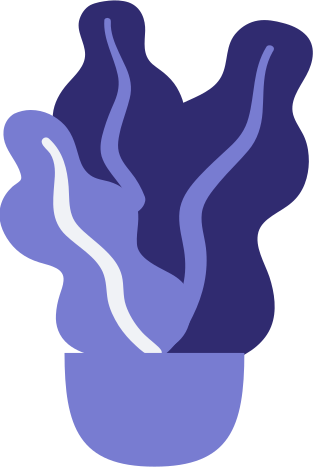 Обучающий методический курс по созданию online-тестов (викторин)
ЦГБ МБУК "Централизованная библиотечная система" Методический отдел
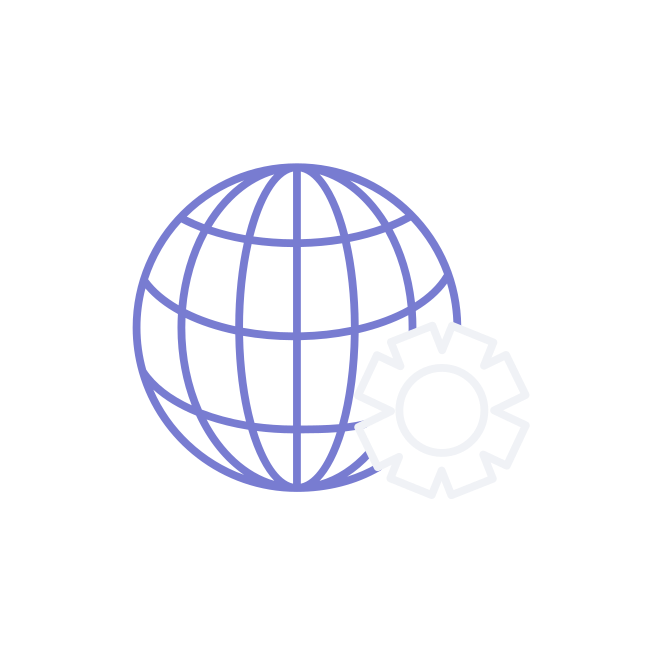 Данный методический курс нацелен на помощь специалистам библиотек в создании online-тестов (викторин) и продвижении их на страницах своих рабочих пабликов, сообществах в "ВКонтакте", Одноклассники.
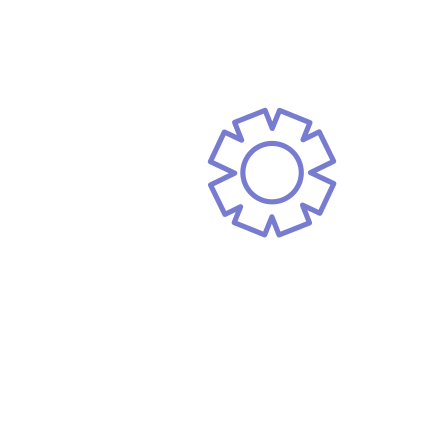 1 Подготовить вопросы и ответы теста в формате Word
Для начала работы необходимо...
2 Подготовить картинки или фотографии по теме вашего теста, (для визуальной привлекательности)
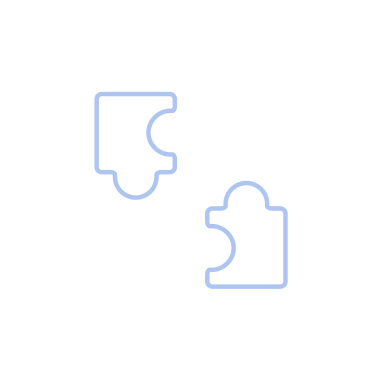 3 Пройти регистрацию на сайте Online Test Pad
Итак, начнем...;)
После того, как мы подготовили необходимый материал для теста, заходим в личный кабинет программы Online Test Pad.
(Напоминаю, что перед началом работы нужно пройти регистрацию. После того как регистрация будет пройдена, справа кликнув на метку с вашими ФИО, кликаем профиль и теперь вам будут доступны опции для создания теста ).
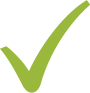 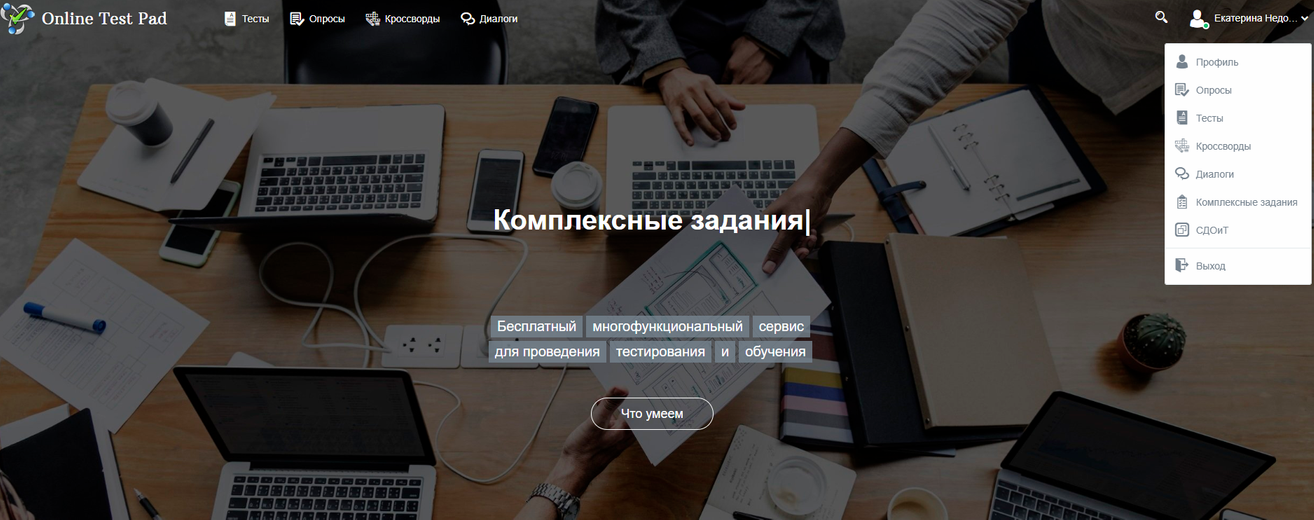 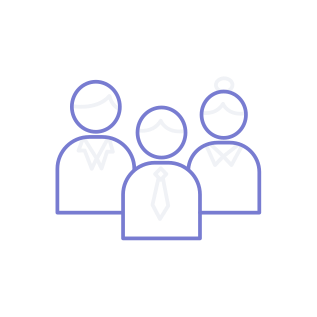 далее...
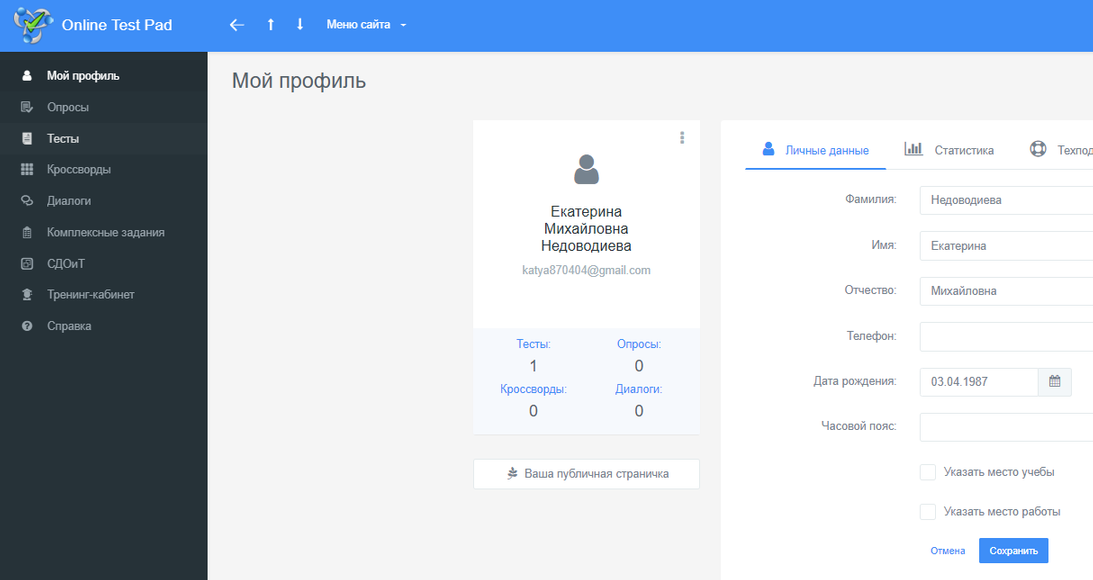 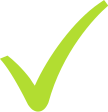 Зайдя в свой профиль, вы увидите слева панель на черном фоне и здесь, мы будем рассматривать Тесты.  
   В центре вы видите ваши личные данные, которые вы можете уточнить, что-либо добавить, например, свою фотографию, дату и год рождения и так далее. 
Итак, кликаем в черном поле слева Тесты.
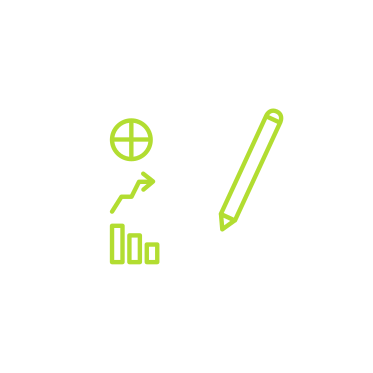 далее...
Перед вами открывается окно и именно в нем мы будем создавать «Тест». Теперь, кликаем в правом верхнем углу кнопку "+Добавить".
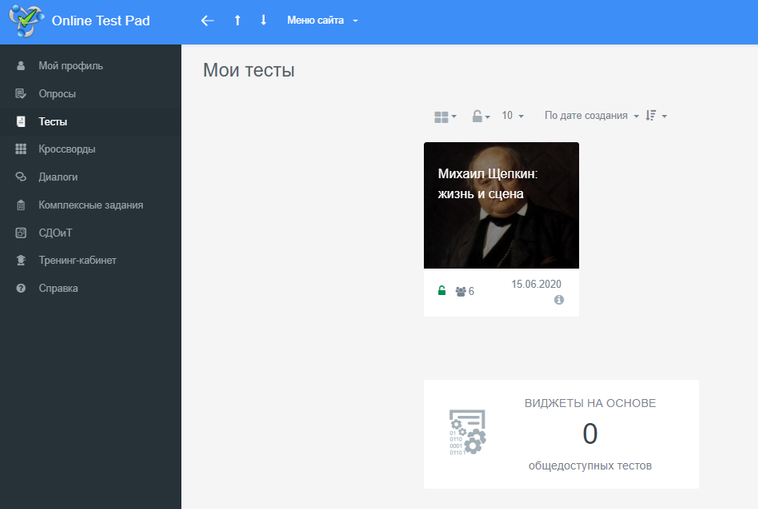 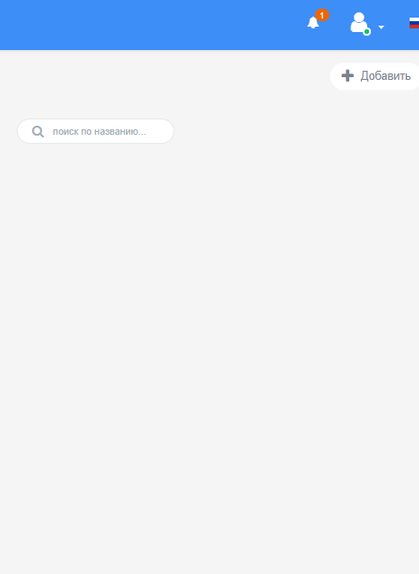 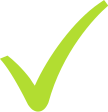 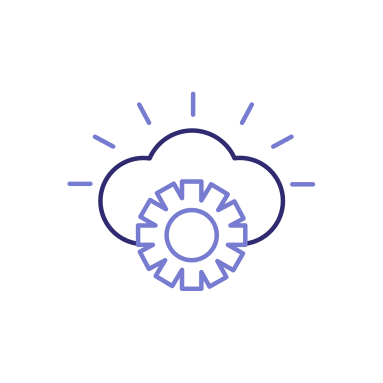 далее...
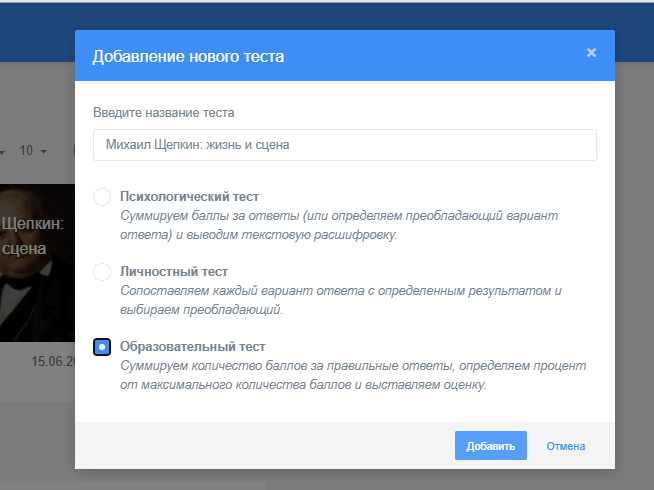 В новом открывшимся окне, сначала вписываем название нашего теста, затем отмечаем, что мы создаем «Образовательный тест» и кликаем «Добавить».
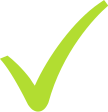 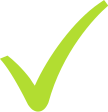 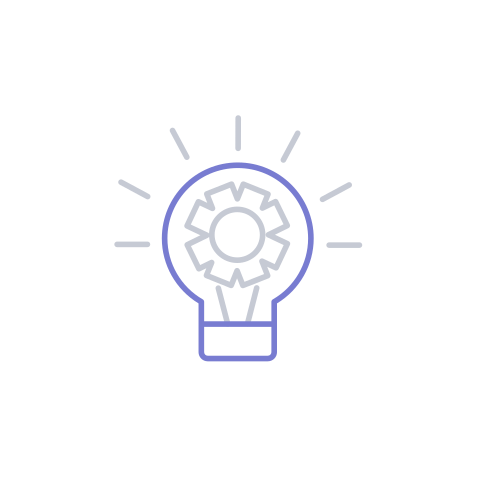 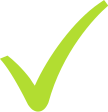 далее...
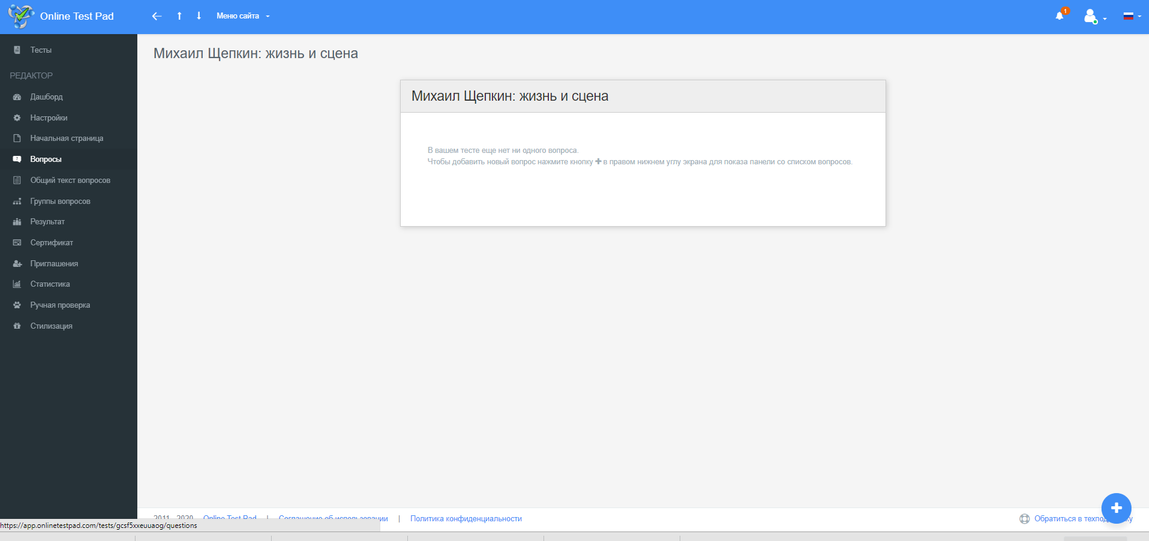 Перед нами вновь, слева появилось черное поле и здесь мы выбираем кнопку "Вопросы", а затем кликаем на знак "+" в нижнем правом углу.
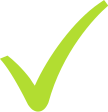 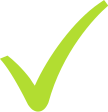 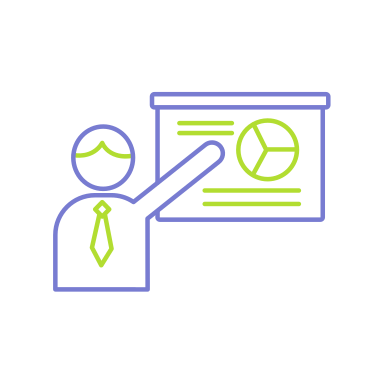 далее...
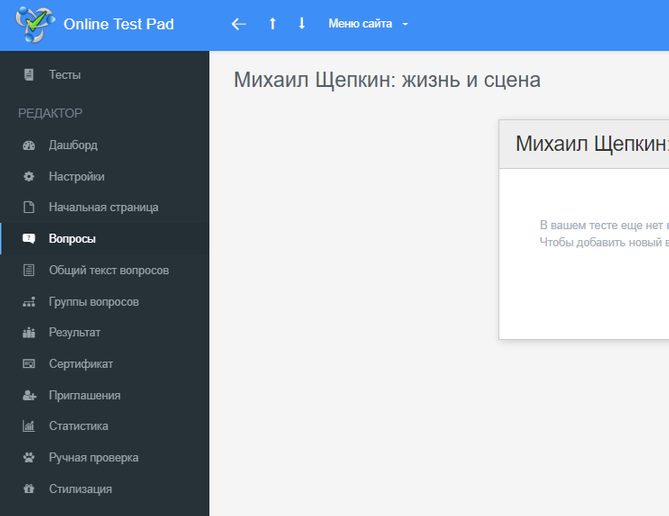 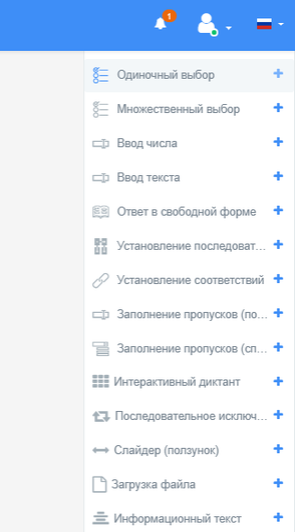 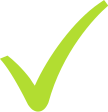 Перед нами слева вновь появилось черное поле и здесь, выбираем кнопку "Вопросы", а затем кликаем на знак "+" в верхнем правом углу. В возникшем окне выбираем "Одиночный выбор" и кликаем рядом на стоящий знак "+".
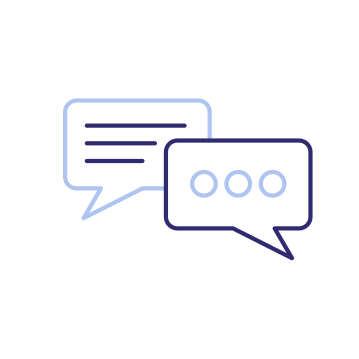 далее...
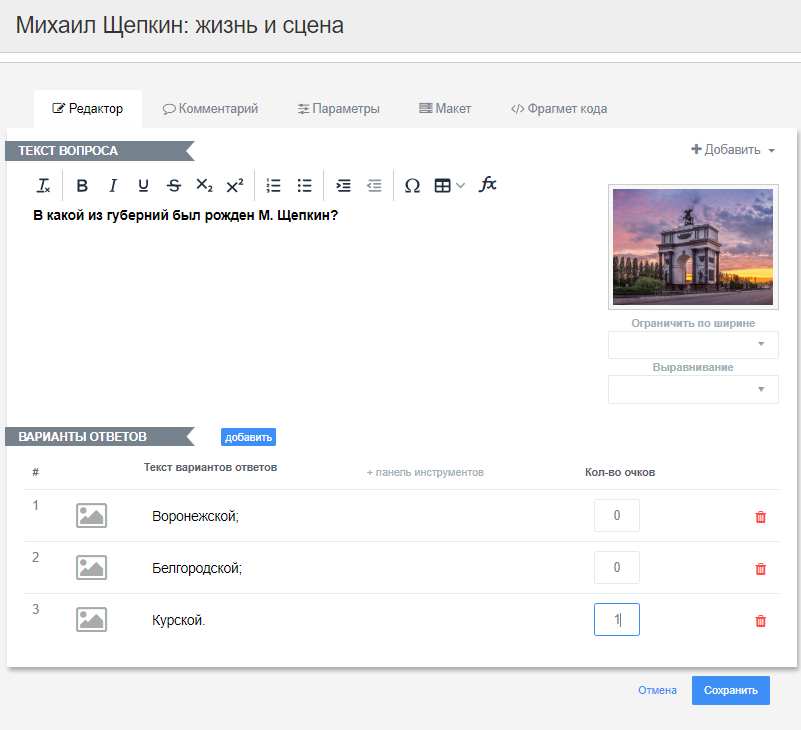 В новом поле в первой верхней строке записываем первый вопрос своего теста. Для удобства разместите на своем рабочем столе развернутый документ в формате  Word о котором было сказано выше (3-й слайд)  и просто копируйте из него вопрос в поле создания теста. Точно также следует поступать и с ответами на вопрос. Если у вас больше двух вариантов ответов тогда чуть выше кликаем на кнопку "Добавить", помечаем правильный вариант ответа тем количеством баллов каким нужно вам и кликаем «Сохранить». Для более интересного оформления теста добавьте фотографию. Тут все просто, кликаете добавить фото и выбираете нужное вам.
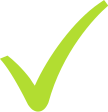 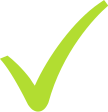 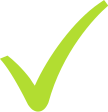 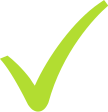 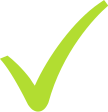 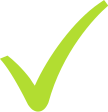 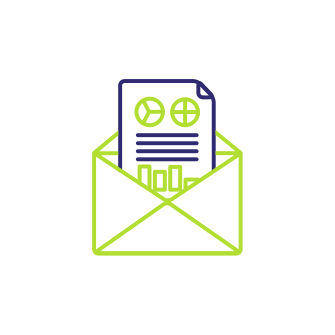 далее...
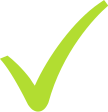 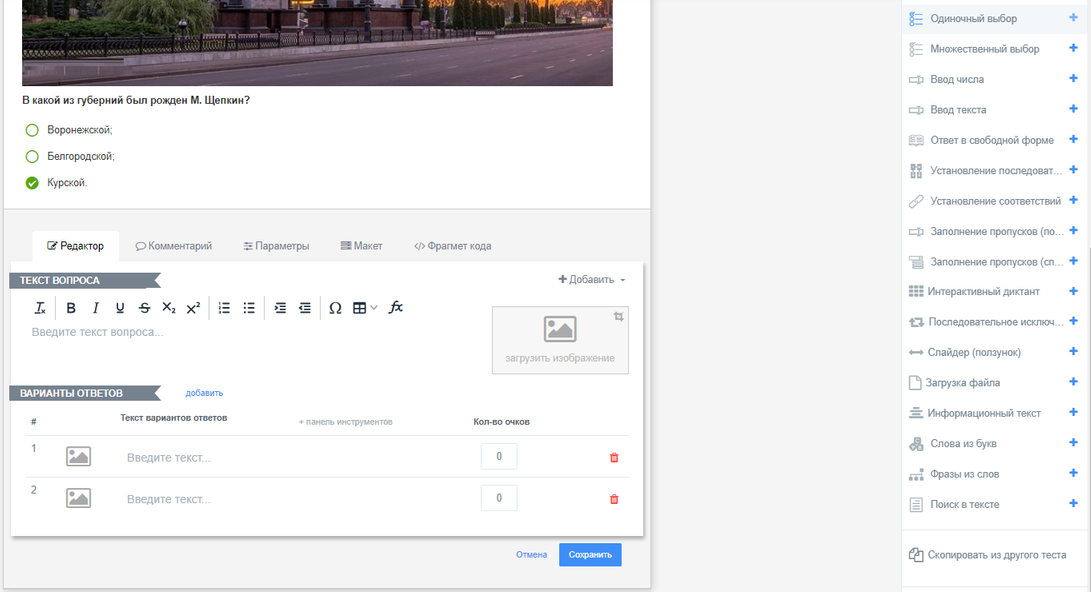 После того, как вы сохраните первый вопрос, вам нужно будет добавить следующий. И для этого снова, справа кликаем по кнопке знак "+" «Одиночный выбор». Перед вами появляется следующее поле для вопросов и вариантов ответов. Эту операцию вы проводите в зависимости от того, сколько вопросов вы планируете разместить в тесте.
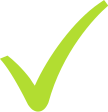 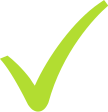 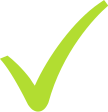 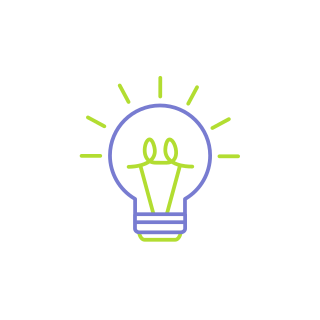 далее...
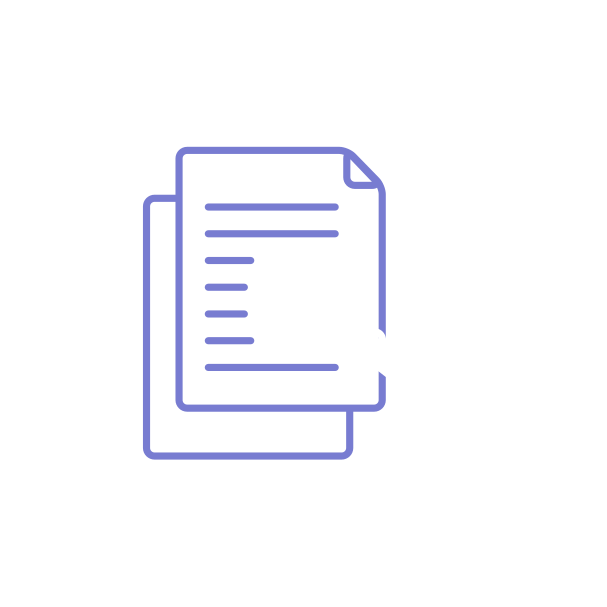 После того, как вы внесли все вопросы и ответы на них, отметили какой правильный и наполнили фотоматериалом можно приступать к настройкам теста.
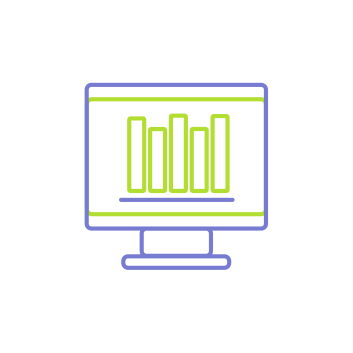 далее...
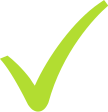 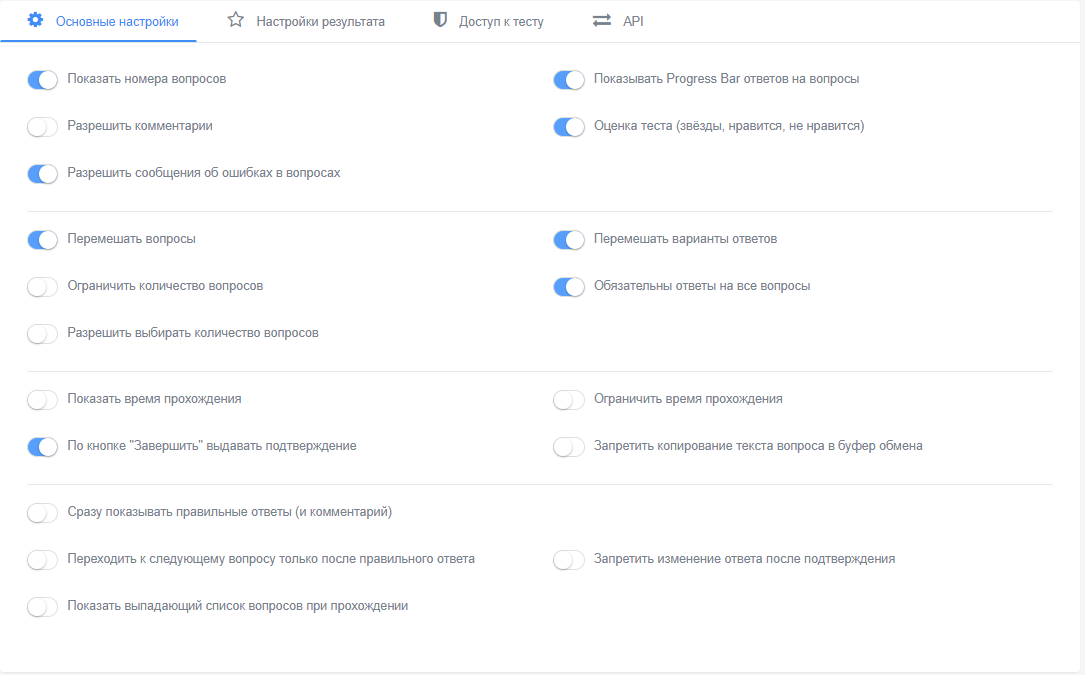 Снова, после сохранения вопросов теста заходим слева на черную панель и выбираем кнопку "Настройки". Здесь, настройки подразумевают четыре этапа: "Основные настройки", "Настройки результата", "Доступ к тесту", API.
   В первом сдвигаем кнопки как показано на первом слайде.
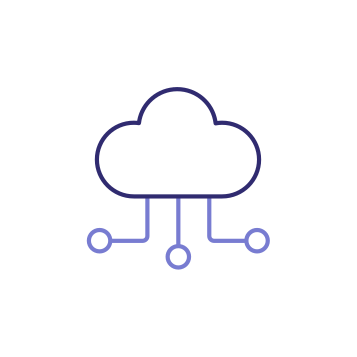 далее...
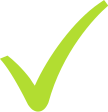 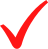 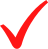 Во втором "Настройки результата" также сдвигаем отметки как на скриншоте.
Оставшиеся два этапа настроек не трогаем.
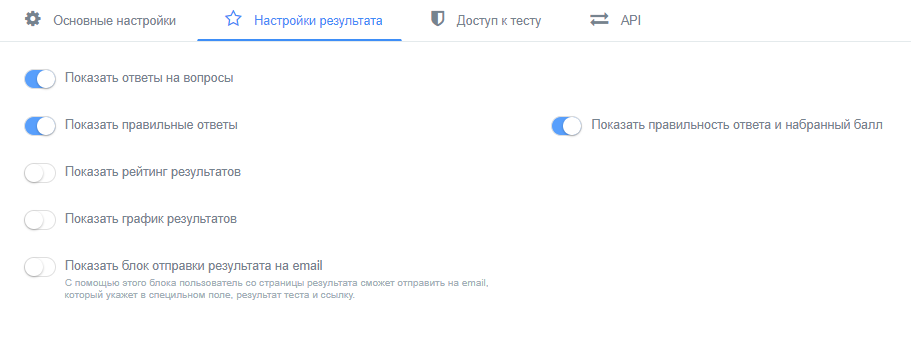 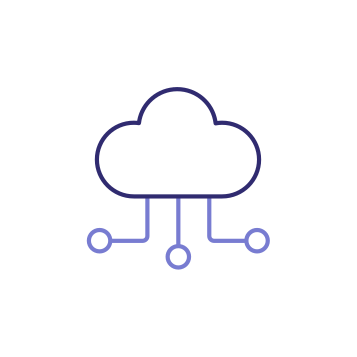 далее...
Переходим к настройке страницы. Для этого переходим опять в черное поле слева и нажимаем кнопку "Начальная страница", внимательно читаем, что предлагает нам данная опция: 
во первых, надо вставить фотографию или картинку, (опять же для визуальной привлекательности); 
во вторых, если вы хотите добавьте описание, но в данном случае я пропускаю этот момент и добавляю  инструкцию.       
Далее предлагается создать форму регистрации, но ее лучше тоже пропустить так как назначение нашего теста не предполагает регистрации пользователей.
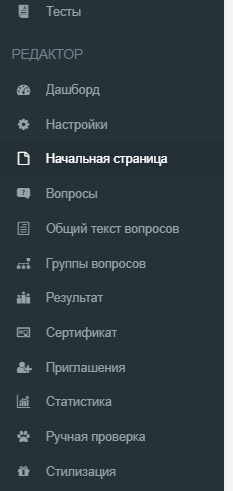 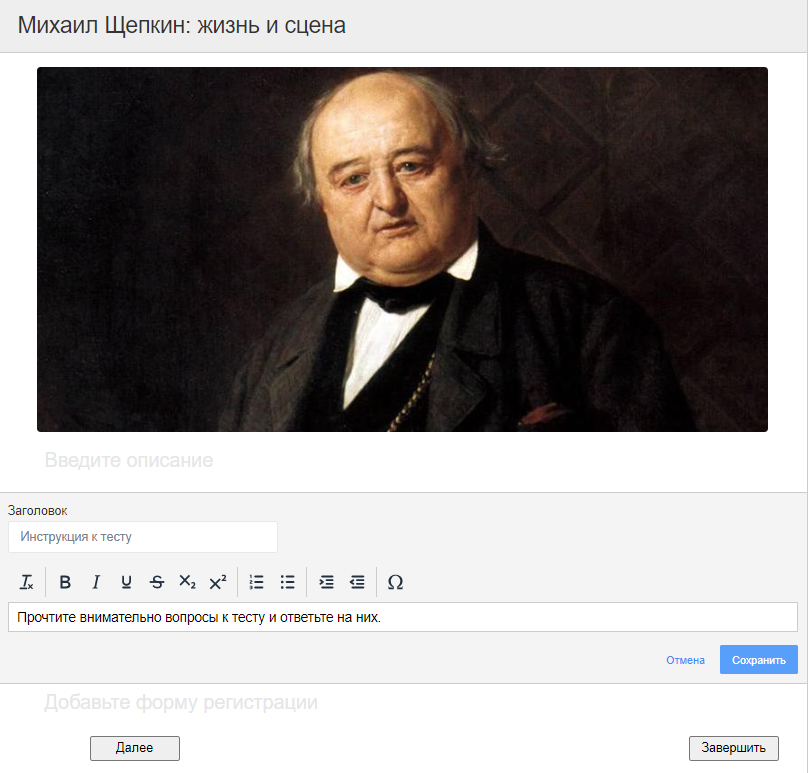 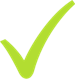 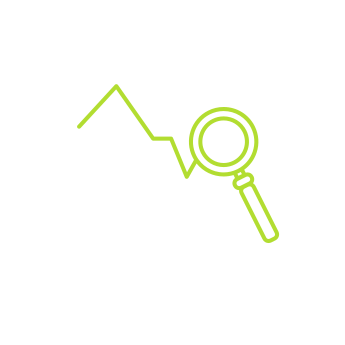 далее...
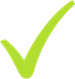 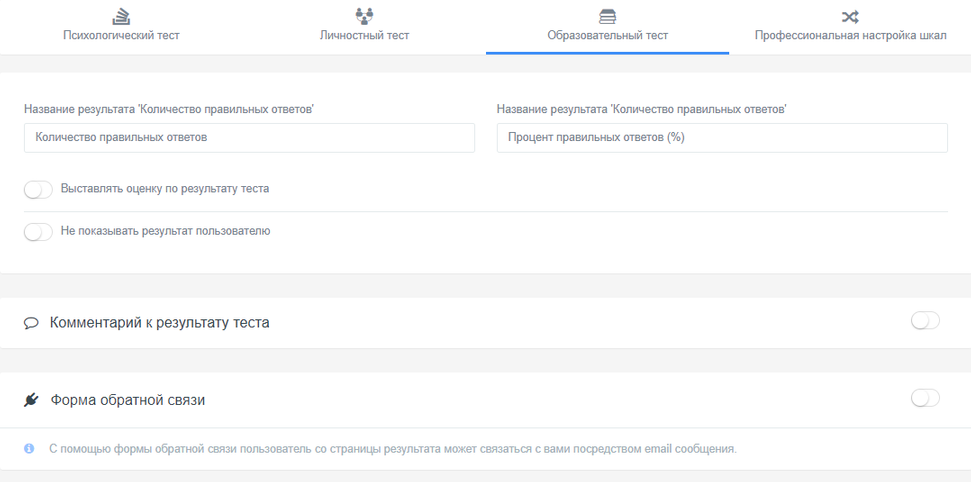 Теперь снова же, на черной панели слева выбираем кнопку "Результат" и видим, как показано на скриншоте, что метки оставляем не активными.
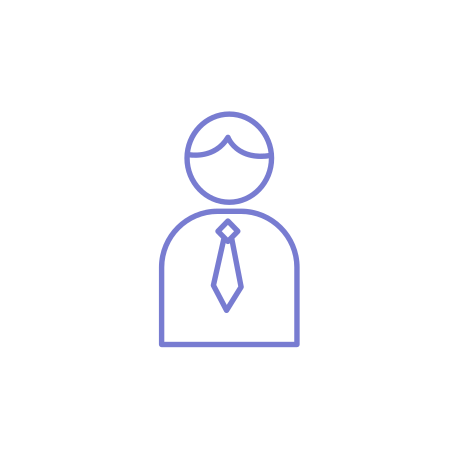 далее...
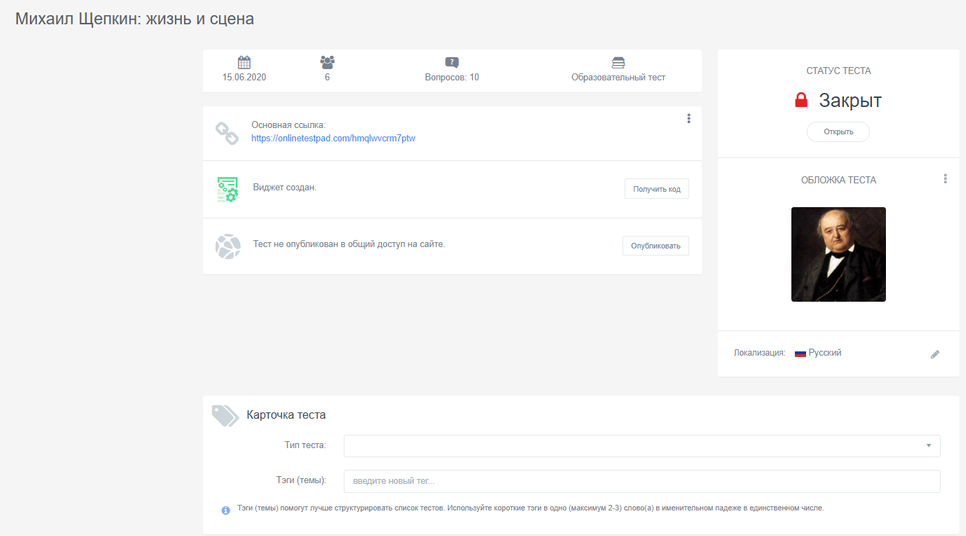 Теперь снова же, на черной панели слева выбираем кнопку "Дашборд", здесь мы настроим видимость нашего теста. Для начала наводим курсор на кнопку "Открыть" под красный замком и открываем доступ к тесту, затем переходим по ссылке.
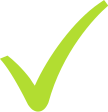 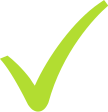 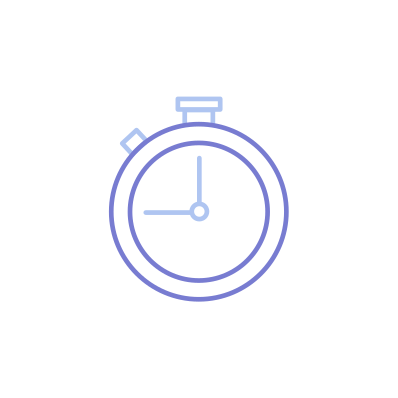 далее...
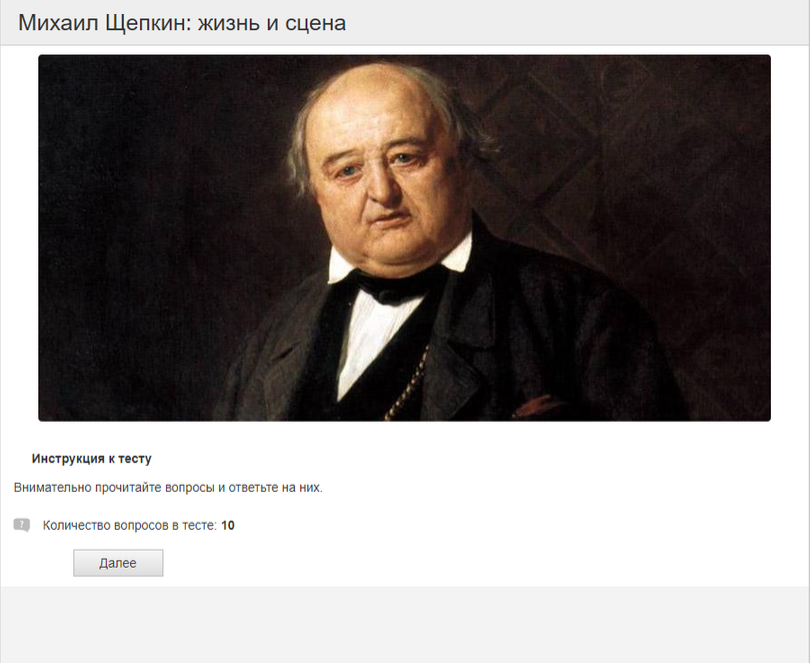 И вот, перед нами основная заготовка теста, осталось просмотреть (кликаем «Далее» и отвечаем на вопросы теста ). И в конце видим как будет выглядеть результат теста у каждого отвечающего на него.
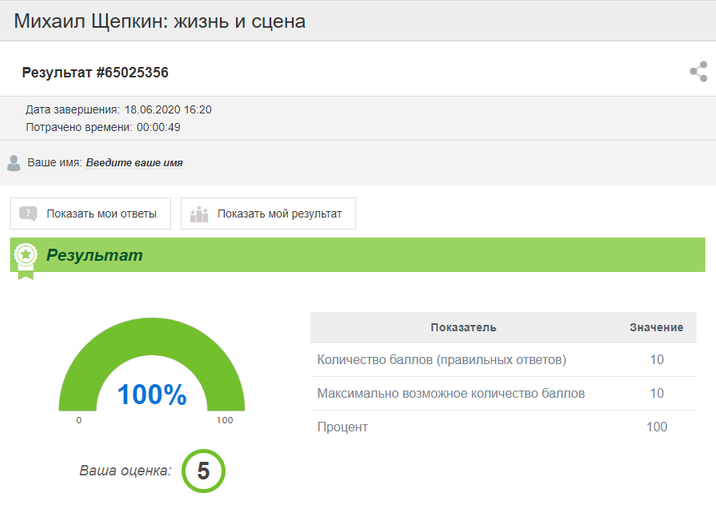 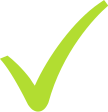 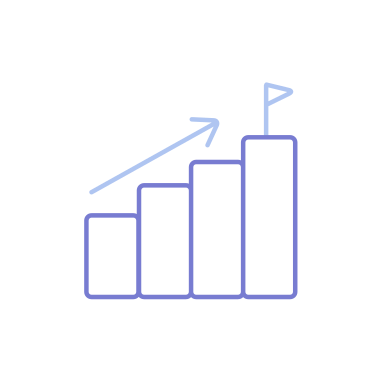 далее...
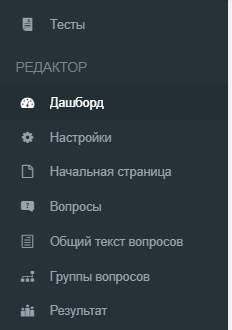 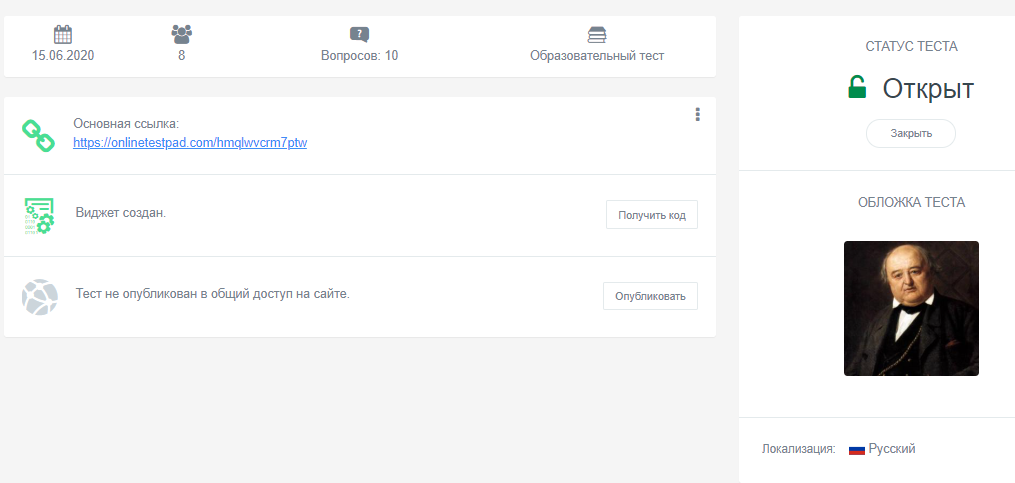 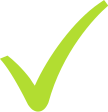 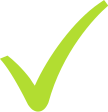 Возвращаемся на страницу, копируем ссылку и вставляем ее в поля для добавления своих записей и новостей в "ВКонтакте" и кликаем опубликовать.
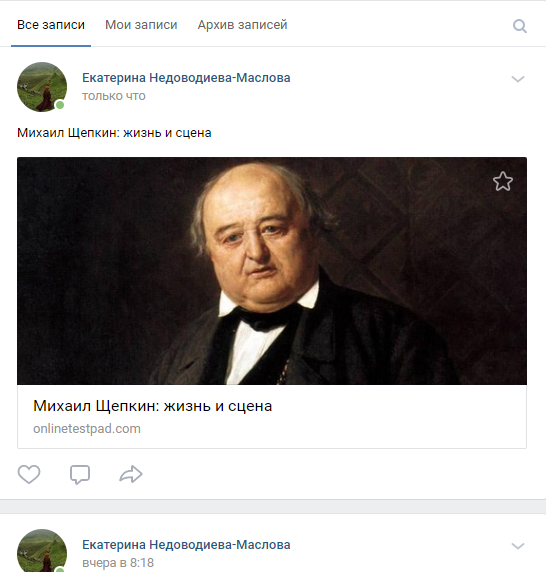 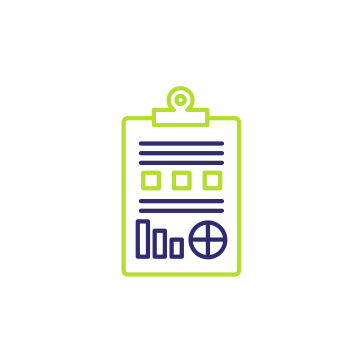 Творческих успехов Вам коллеги! 
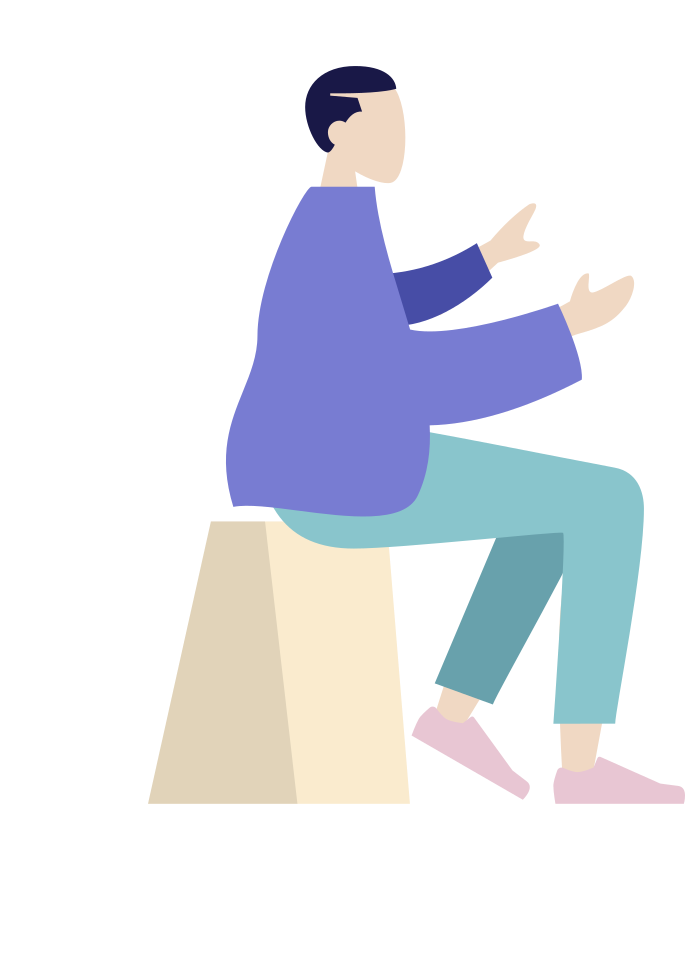 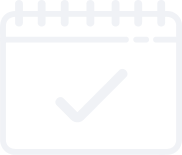 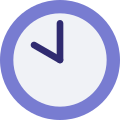 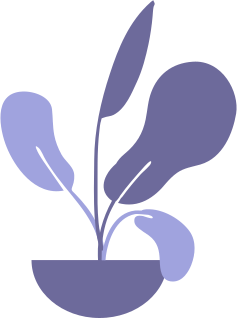